Overview and Application of Common Social-Emotional Screeners
Northern Illinois University
How this came about…
2
Class Project:  Social Emotional Assessment of Children; Instructor:  Michelle Demaray  
Thanks to our presenters today.  The presenters are all second year school psychology students at Northern Illinois University:
Stephanie Secord
Kelly Lyell
Nicole Smit
Carlota Rodelo-Bristol
Ericka Allen
Lyndsay Jenkins
Amy Magers
Andrea Setmeyer
Social Emotional Issues in Schools
3
Prevalence of social emotional issues in schools
.8% of students are in special education for Emotional Disturbance/Behavior Disorder
20% of students have mental health issues that need attention and many are not getting services
Role of Schools
Response to Intervention – focus on prevention, universal screening, tiered service delivery
Role of School Psychologists
Social Emotional Issues in Schools
4
There is a significant need in schools to improve efforts at screening and identification of students with emotional and behavioral problems 
(Caldarella et al., 2008; Chafouleas, Kilgus, & Wallach, 2010; Gresham, 2007)
Although many schools are screening for academic deficits, screening for behavior is lagging behind academics
For externalizing behavior problems, schools often rely on office discipline referrals
Prone to poor reliability (Kalberg et al., 2010)
Lack internalizing problem data
Goal
5
The goal of this mini-skills session is to critically review and evaluate five social/emotional and behavioral screeners and one online web-based system.
How the Measures were Chosen
6
Informally surveyed practitioners, PSYCINFO searches, and searches via test publishing companies
Required:
Use in elementary and/or secondary school population
Needed to include both externalizing and internalizing/social behavior problems
Needed to have some evidence of validity/reliability
Measures Reviewed
7
Systematic Screening for Behavior Disorders 
(SSBD; Walker & Severson, 1992) 
Behavioral and Emotional Screening System
(BESS; Kamphaus & Reynolds, 2007)
Social Skills Improvement System Performance Screening Guide 
(SSIS; Elliott & Gresham, 2008)
AIMSweb Behavior	
www.aimsweb.com
Conners Clinical Index Screener 
(Conners CI; Conners, 2008)
Strengths and Difficulties Questionnaire 
(SDQ; Goodman, 1997)
Areas Reviewed
8
Content and Use (i.e., a description of the measure, scoring procedures, rating format)
Standardization Sample and Norms (i.e., norming procedures, description of normative sample)
Scores and Interpretation (i.e., scores obtained and information on interpretation)
Psychometric Properties (i.e., evidence of reliability -internal consistency, test-retest, and interrater reliability, and validity - test content, convergent validity, and divergent validity)
Critical Review of Advantages and Disadvantages
[Speaker Notes: Note:  Please also refer to the handouts.  They have detailed information not in the powerpoint slides.]
Systematic Screening forBehavior Disorders;SSBD
Walker & Severson, 1992

Presented by Stephanie Secord
SSBD: Overview
Three-stage, gated screening system that identifies students with internalizing and externalizing behaviors.
Stage 1: Teacher Screening
Stage 2: Teacher Ratings
Stage 3: Behavioral Observation 
Intended for elementary-aged students
Completed by teachers and school psychologists (or other school professional)
10
[Speaker Notes: Although one study has used the SSBD with a middle school sample.]
SSBD: Cost
11
Cost: $130
SSBD includes: 
User’s Guide
Administration Manual
Observer Training Manual 
including a video tape and cassette tape
Technical Manual
Reproducible forms used in Stages 1-3
Administration: Stage One
12
Completed by teacher
Identify and rank order students that display internalizing and externalizing behaviors
10 students each
Rank order the students based on severity of behavior
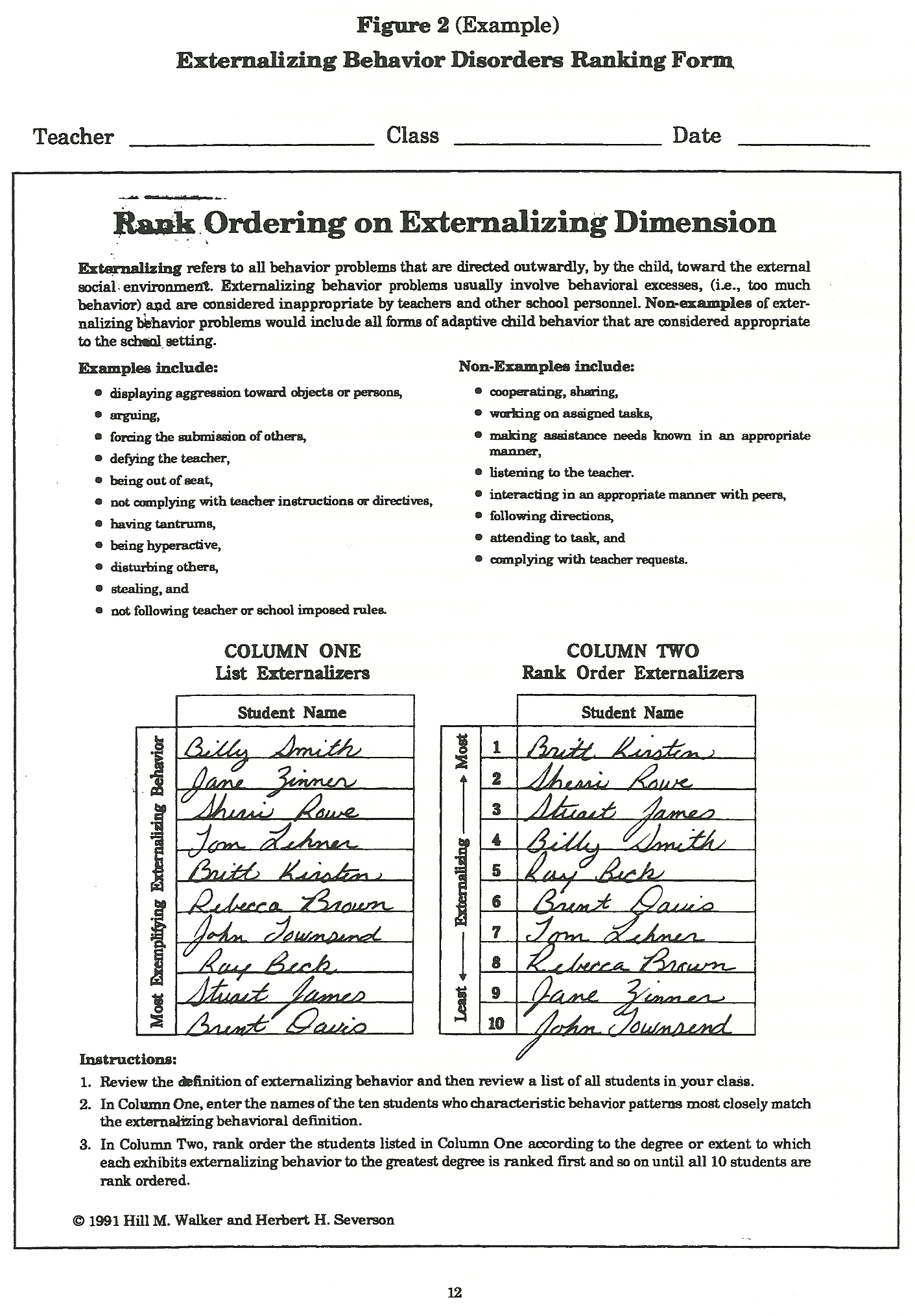 13
Administration: Stage Two
Teacher completes two measures on the top three ranked students on each list
Critical Events Checklist
33 externalizing and internalizing behaviors 
Past 6 months
Combined Frequency Index
5-point Likert scale ranging from 1 (never) to 5 (frequently)
12 adaptive behaviors
11 maladaptive behaviors
If scores on the checklists exceed normative criteria and cutoff scores, student moves on to Stage Three
14
[Speaker Notes: Assesses whether the student has exhibited any of 33 externalizing or internalizing behaviors in the past 6 months]
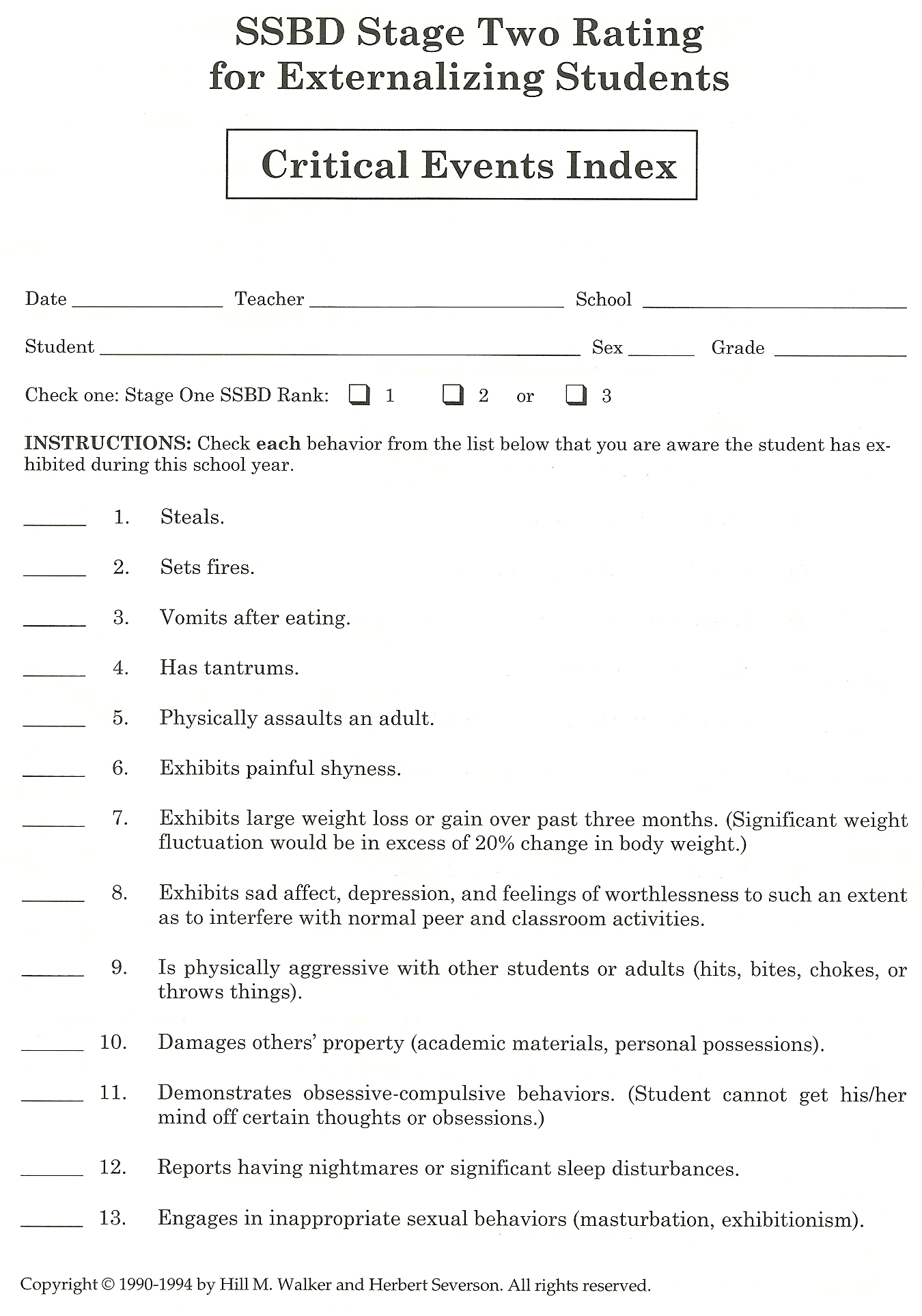 15
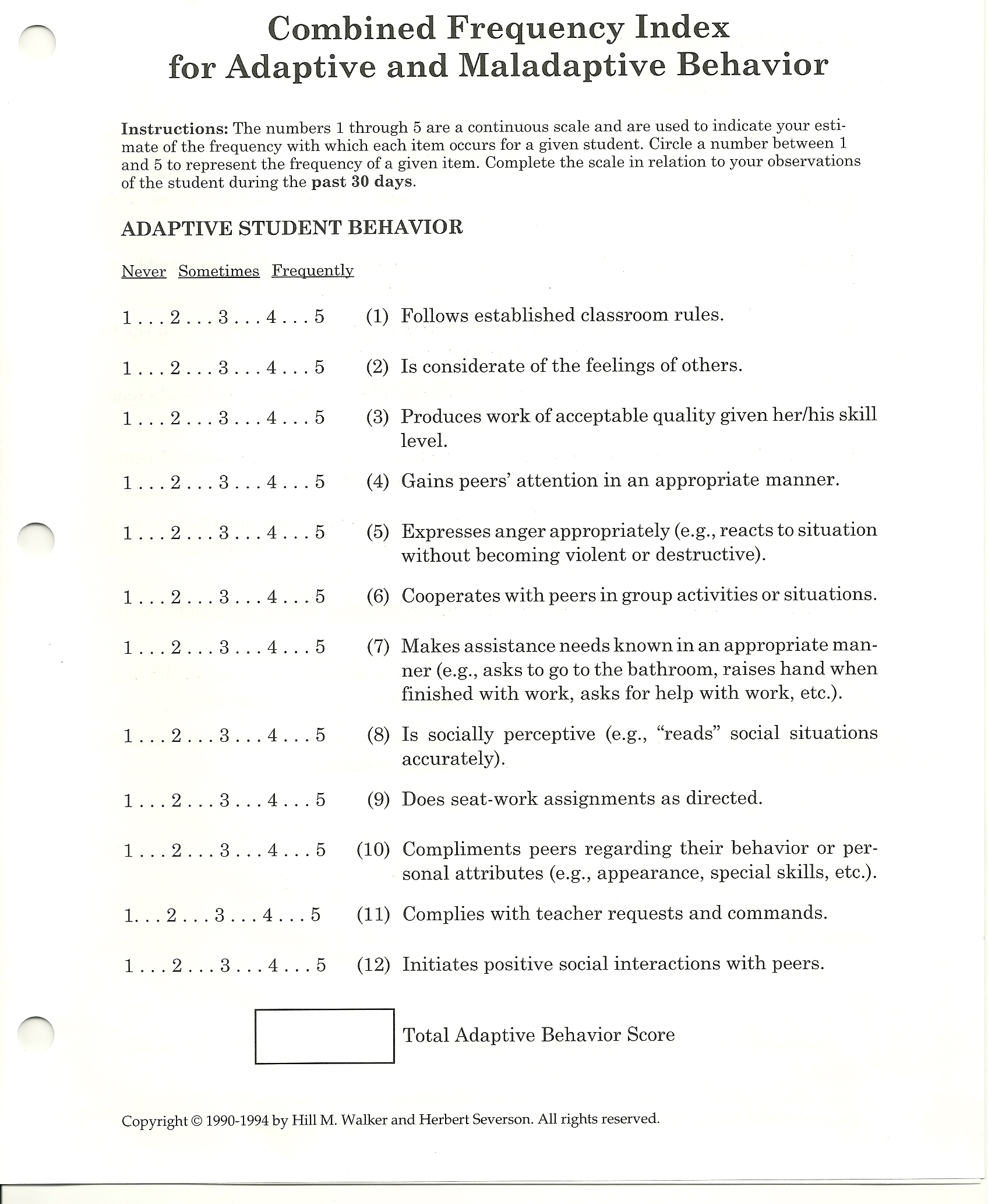 16
Administration: Stage Three
Observations completed by school psychologist, or other trained school professional
Academic Engaged Time Observation
Two 15-20 minute independent seatwork periods
Record amount of time student is academically engaged

Peer Social Behavior Observation
Assess student’s social behavior during recess
Social Engagement, Participation, Parallel Play, and Alone
17
[Speaker Notes: Peer Social Behavior Observation is also during 2 15 minute observations.]
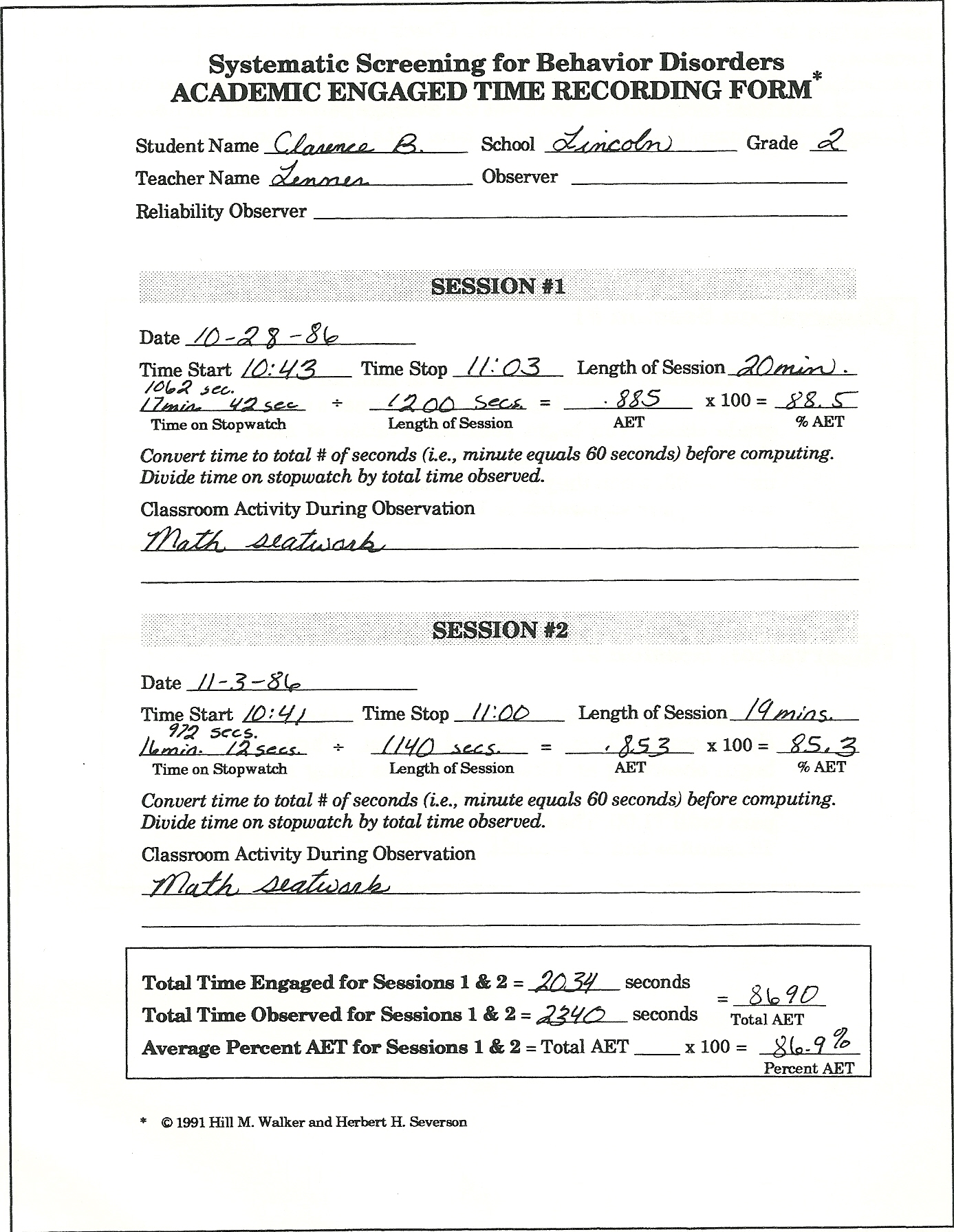 18
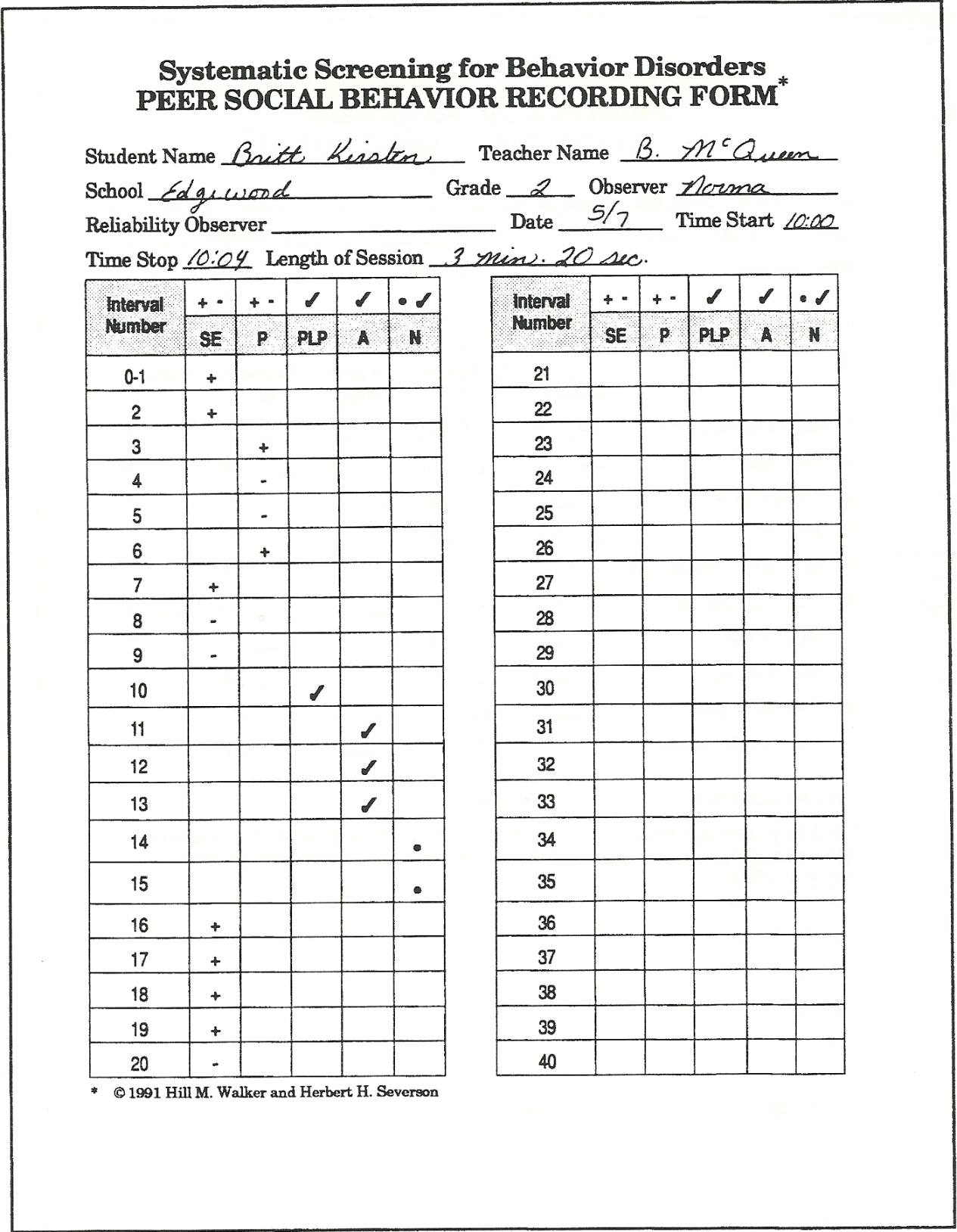 19
Peer Social Behavior Observation
20
Participation
Target child is participating in a game or activity (with 1 or more children) that has a clearly specified and agreed upon set of rules.
Social Engagement
Physically oriented toward another child
Exchanging social signals of reciprocal, purposeful nature with them
Produces verbal behavior
[Speaker Notes: Examples of participation: dodgeball, soccer, hop-scotch, etc. Non-examples would be tag, jump rope, follow the leader (they are unstructured)]
Example: “Drew”
21
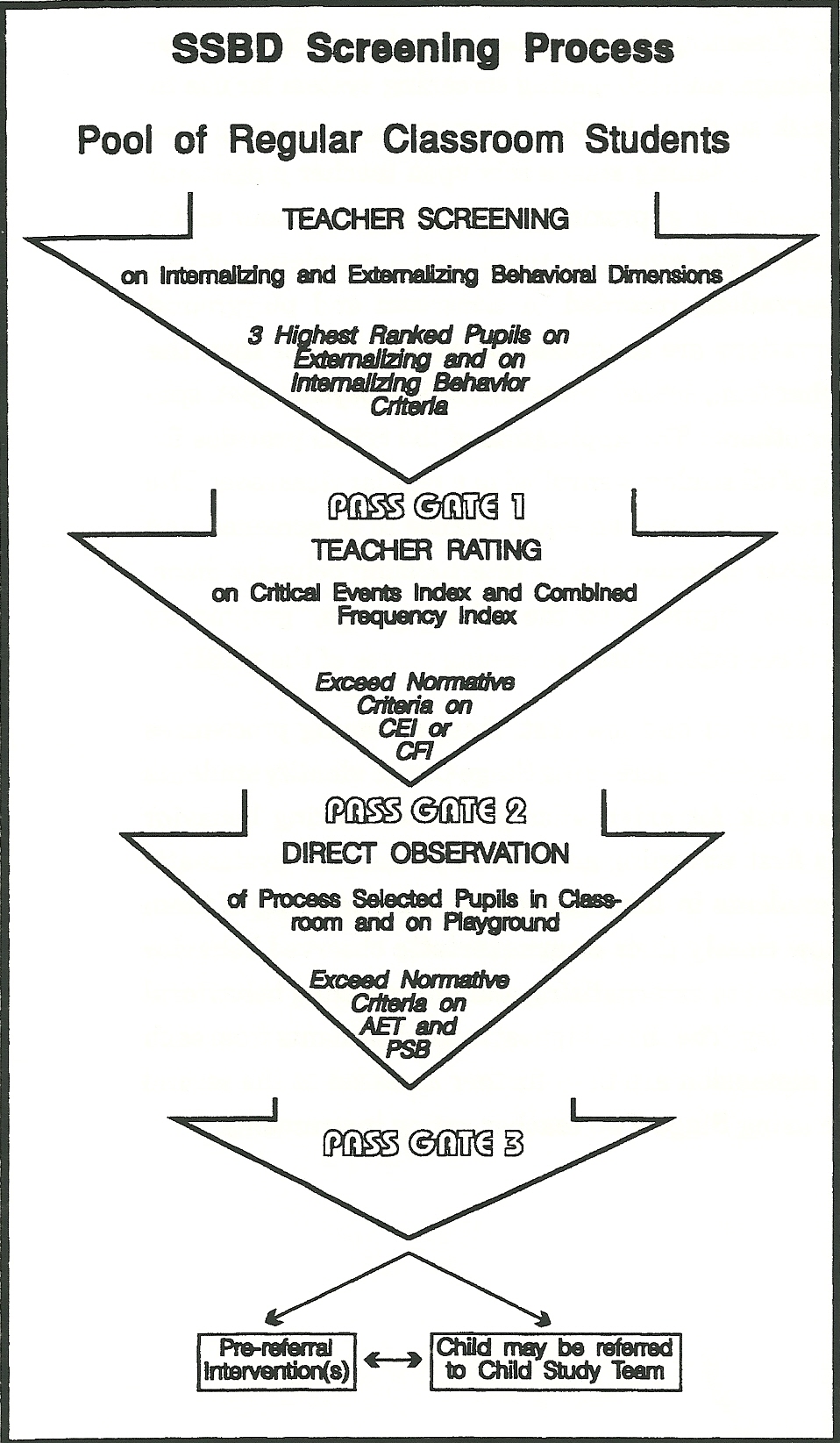 22
Standardization and Norms
Little information is presented in the manual regarding the standardization sample.
Participants were from diverse geographical regions.
18 school districts located in 8 states across the country 
Stage 2 Measures (n= 4,463)
Stage 3 Measures (n= 1,275) 
Norms are available for all measures at Stages 2 and 3 by grade and gender
23
Ethnicity and gender not reported
Psychometric Properties
24
Please refer to handout for specific numbers
SSBD: Advantages
The system closely aligns with the three-tier service delivery system of RTI. 
Strong reliability and validity evidence, as well as endorsements from experts in the field
Identifies students who may be under-identified (i.e., students with internalizing behaviors)
Manual provides reproducible forms
25
SSBD: Disadvantages
26
Quite complex, with the different stages, forms, raters, and observers. 
Substantial training may be required
Parents are not involved in any of the stages
Does not allow teachers to identify students who display both internalizing and externalizing behaviors 
May be time consuming for teachers
Does not allow for progress monitoring
BASC-2 BEHAVIORAL AND EMOTIONAL SCREENING SYSTEM;BASC-2, BESS
Kamphaus & Reynolds, 2007

Presented by Carlota Rodelo
BESS: Overview
28
Norm referenced rating scale based on the Behavioral Assessment System for Children, Second Edition 
Designed to screen for a variety of problems (i.e., externalizing, internalizing, and school) and strengths (i.e., adaptive skills), using one Total Score
Designed for children and adolescents (ages 3-18), and to obtain information  from parents and teachers
Part of AIMSweb Behavior system
BESS: Cost
29
Initial cost of the system to screen a school of 500 students once: $1,152.65
 Cost includes:
Manual: $63.65
Student Forms: $500 ($100 for package of 100 forms)
Scoring ASSIST software = $589
Add $500 for each additional informant used 
$100 for package of 100 parent forms
$100 for package of 100 teacher forms
Subsequent screenings: $500 (cost of student forms)
BESS
30
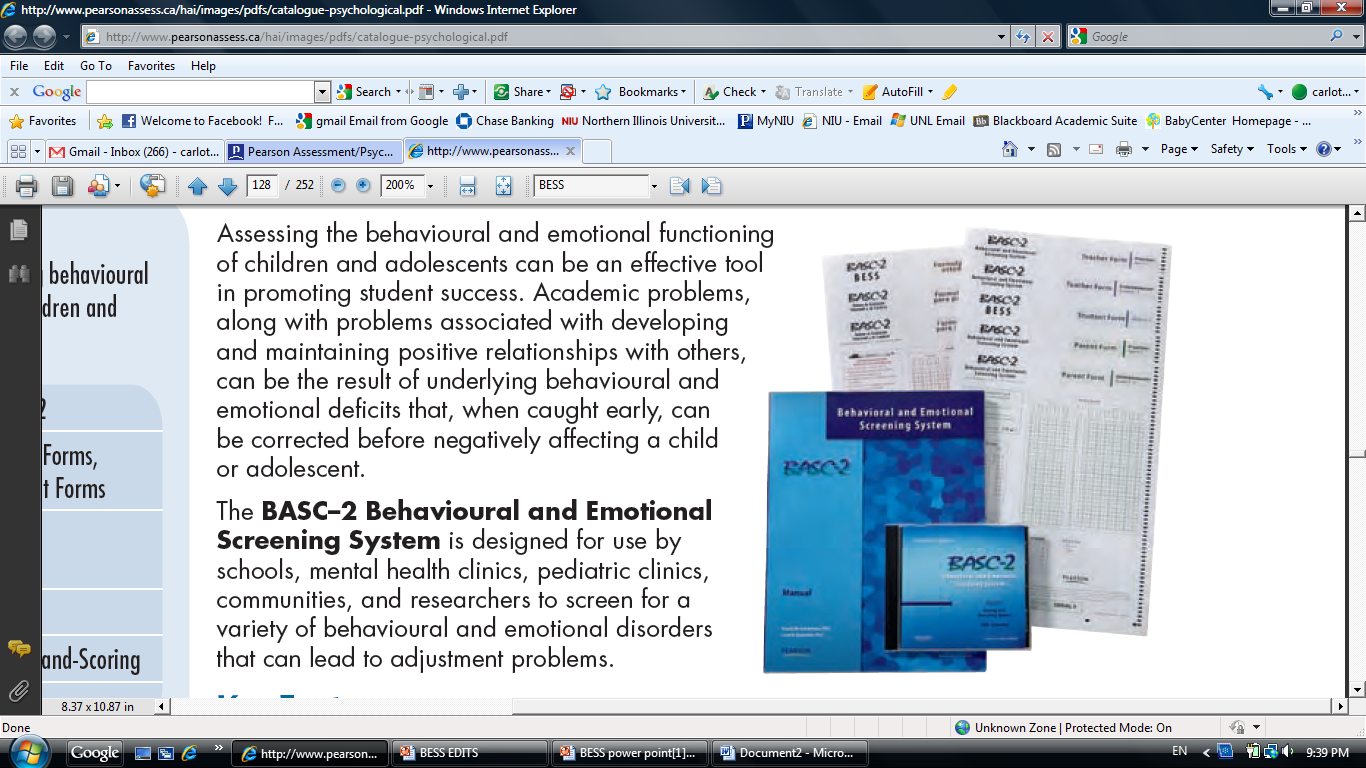 Sample questions:
Pays attention (T-Form)
Is well organized (T-Form)
I am good at making decisions (S-Form)
Even when I try hard, I fail (S-Form)
Worries (P-Form)
Tries to bring out the best in other people (P-Form)
BESS: Administration
31
Approximately 5 minutes to complete
Individual or group
All students or a subset
Every other grade
New students
Not designed for individual progress monitoring
Three forms, 25-30 items each
Student, one form, grades 3-12
Teacher and Parent, two forms each
Preschool (ages 3-5) 
Child/adolescent (grades K-12)
BESS: Scoring
32
Responses made on a frequency-based, 4-point rating scale of Never, Sometimes, Often, Almost Always (N, S, O, or A)
Written at approximately a sixth-grade reading level for parents, second-grade reading level for students
Responses can be scanned or hand-typed and scored using the BASC-2 Assist Software
Hand scoring also possible, but not recommended for large groups
Scoring and Interpretation
33
Items summed to get one Total Score
Raw scores, T scores (M  = 50, SD = 10), and percentile ranks provided in manual
Classification (based on T scores)
40-60: Normal Range
61-70: Elevated risk
71+: Extremely Elevated risk 
Validity indexes included for more accurate interpretations
Consistency and Pattern Response Indexes 
F Index for Parent and Teacher forms
Sample Individual Report
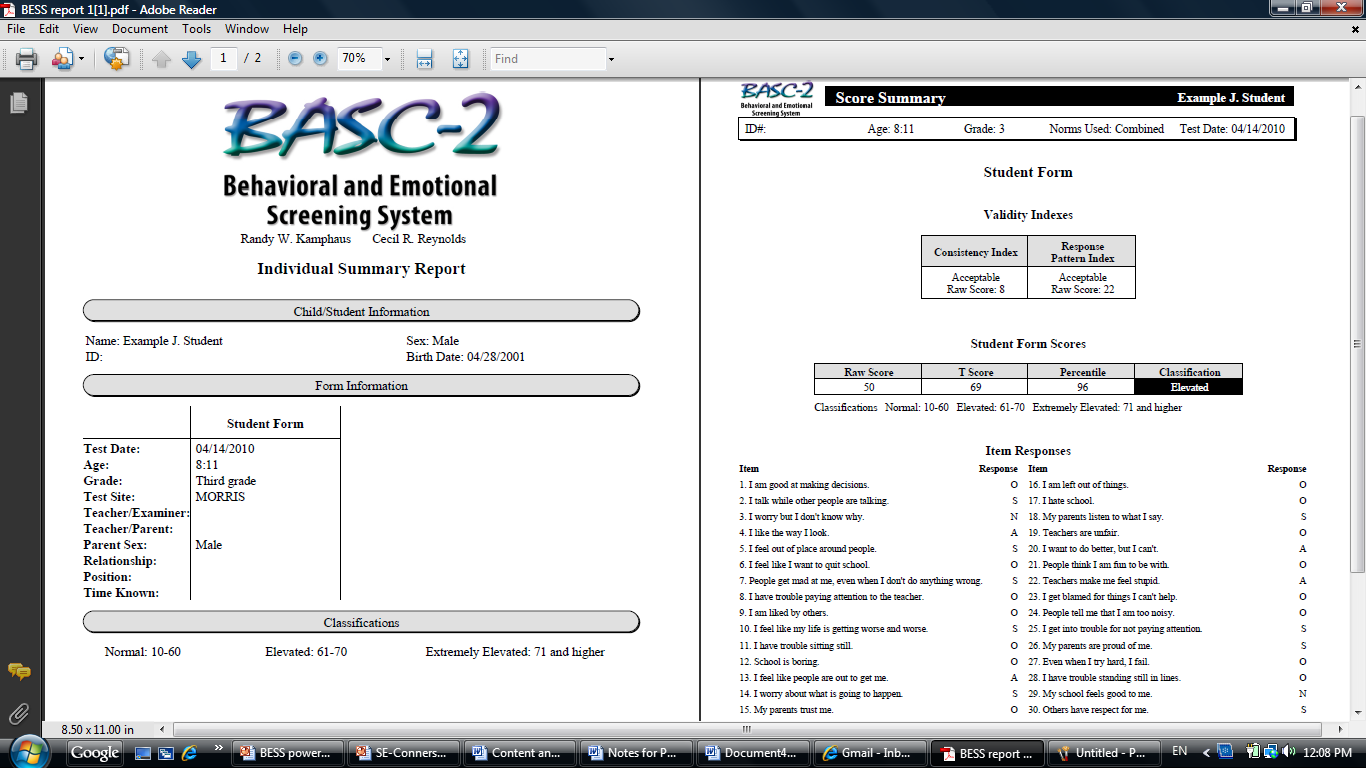 34
Sample Class Report
35
Sample School Report
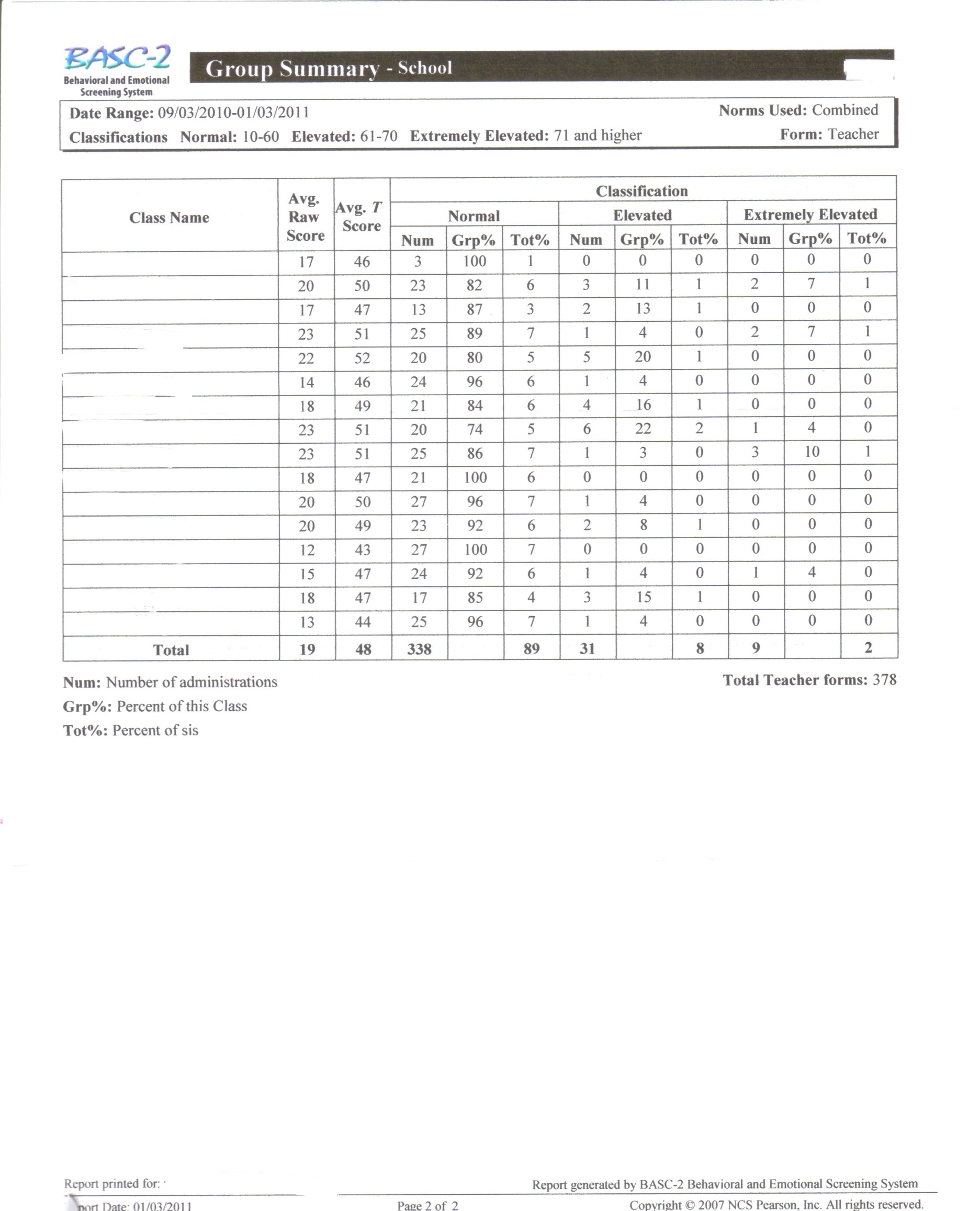 36
Standardization and Norms
37
Excellent normative sample
Developed using the BASC-2 item pool
n=12,350
Representative of U.S. population
Taken from 233 cities across 40 states
Child and adolescent ages ranged from 3 to 18
Separate norm groups based on age within each form level
Two age groups at the Preschool level (age 3 and ages 4-5) 
Three age groups at the Child/Adolescent level (ages 5-9 (8-9 for Student Form), ages 10-14, and ages 15-18)
Psychometric Properties
38
Please refer to handout for specific numbers
BESS: Advantages
39
Objective and systematic screening system 
Created to contain equal amounts of positively and negatively worded items to capture both strengths and weaknesses 
Forms brief and easy to administer for a reliable and accurate Total Score that is predictive of behavioral and emotional problems 
Validity indexes further add to the accuracy and utility 
Part of larger BASC-2 system, which provides further evaluation and intervention suggestions after screening
Also part of AIMSweb Behavior
Audio recordings and Spanish forms available of the parent and student forms
BESS: Disadvantages
40
Reason for caution when it comes to screening for internalizing problems, especially among younger children (based on validity data)
Potentially high cost
Not useful as a progress monitoring tool
For teachers with multiple students can be time consuming at 5 minutes per student
BESS: User Comments
41
I'm really glad we started using the screener.  I especially like it because it catches the internalizing students who usually go unnoticed.  It also helps at re-eval time because I can easily pull up the data and, as the years go on, we will start seeing reliable trends, instead of subjective notes from teachers.   
 
The teachers grumble about it because there are so many bubbles to fill out.  We have found that the older students can (usually) fill out the bubbles themselves before the teacher completes it.  They have also had aides help them bubble to cut down on time.  I'm hoping we can purchase the Aimsweb version and that it will be more user friendly!
Social Skills Improvement System Performance Screening Guide;SSiS
Stephen N. Elliott, PhD & Frank M. Gresham, PhD

              Presented by Nicole Smit
SSiS: Overview
43
Screening component of the SSiS Multi-tiered Assessment and Intervention Model
Collects class-wide data on students’ academic performance and learning behaviors that influence performance
Standardized, criterion-referenced rating scale
Available for three levels: preschool, elementary, and secondary
Included in AIMSweb behavior
SSiS: Cost
44
10 booklets (elementary & secondary) = $42.50
4 booklets (preschool) = $17.00
SSiS Rating Scales Manual = $104.05
Cost to screen 500 elementary students (20 classrooms) = $189.05
[Speaker Notes: The rating scales manual is where you’ll find information on the performance screening guide.
In my cost estimate, I assumed each of the 20 classrooms has 25 students.
For subsequent screening, you’d just have to pay for additional booklets.]
SSiS: Administration
45
Completed by classroom teachers
Average completion time: 30 minutes for entire class
Teachers rate students 1-5 in four areas:
Positive social behaviors
Motivation to learn
Reading skills
Math skills
Descriptions of the behaviors or skills at each of the 5 levels are described in the booklet
Note: The preschool booklet rates students using 4 levels instead of 5.
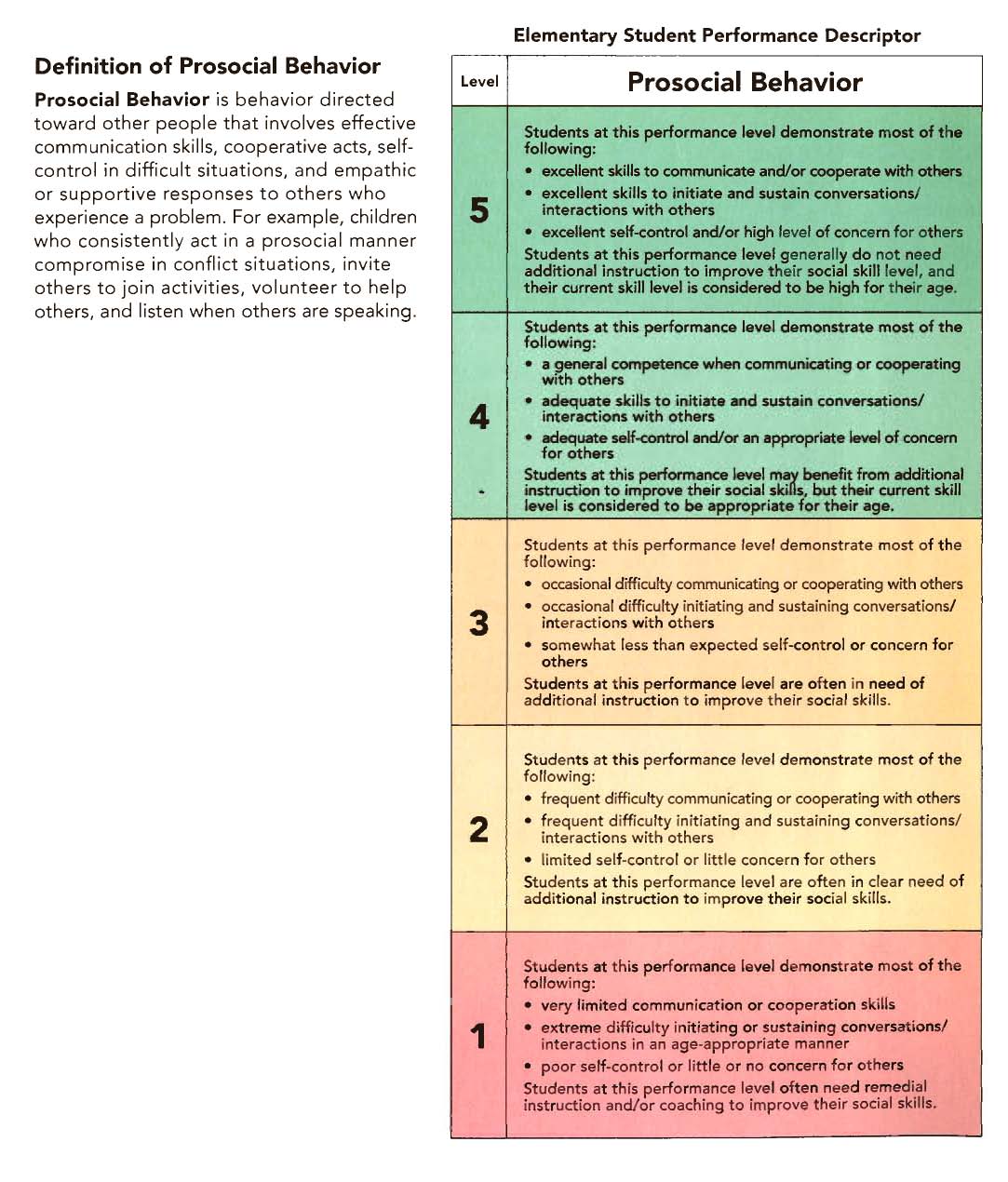 46
Scoring and Interpretation
47
The Screening Guide provides a brief statement about how much intervention, if any, is indicated by each performance level
1 = high level of concern; intervention needed.
2 or 3 = moderate concern
4 or 5 = student is functioning at or above the level expected of students their age
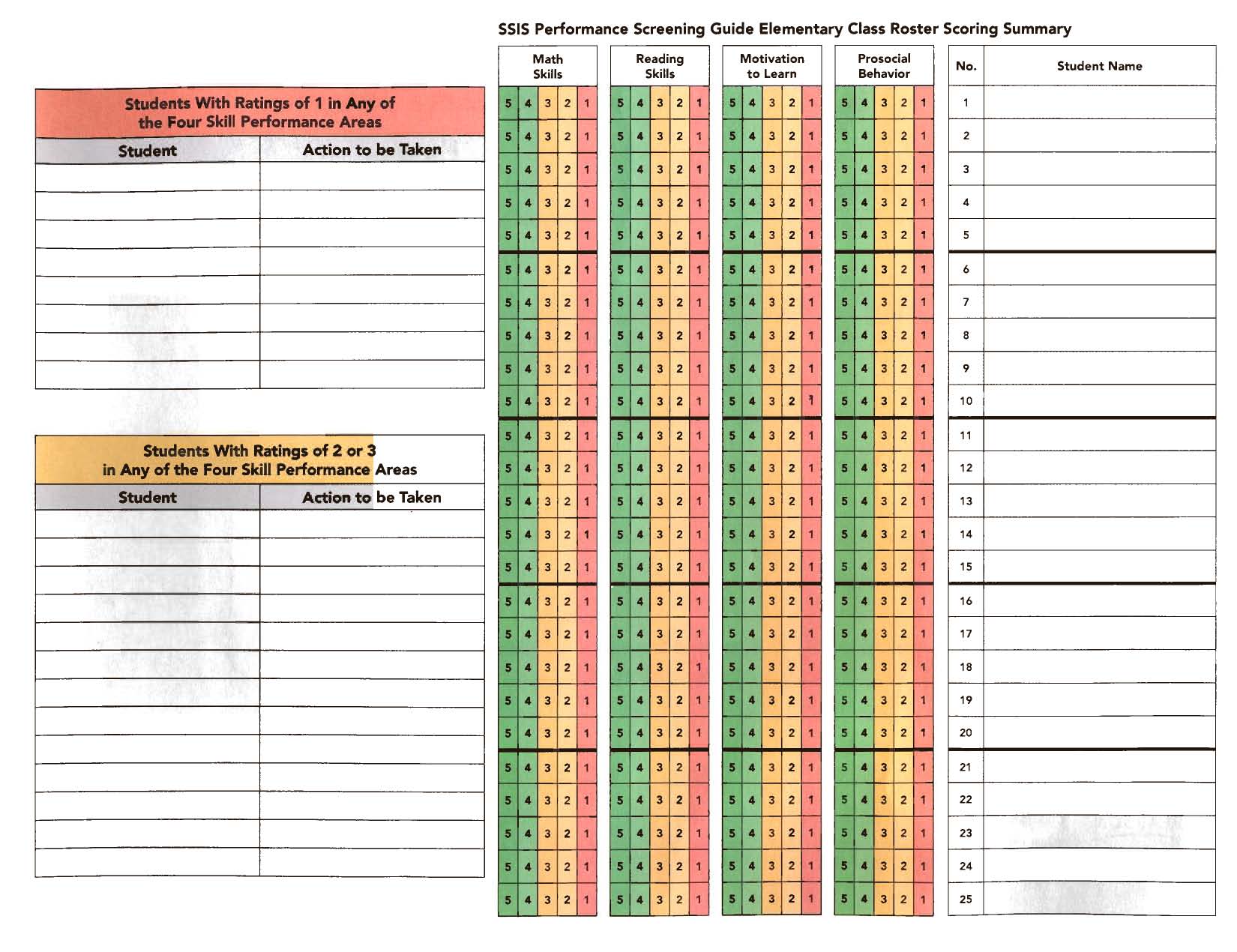 48
[Speaker Notes: Color-coding system:  Level 1 is red, levels 2 and 3 (2 for preschoolers) are yellow, and levels 4 and 5 (3 and 4 for preschoolers) are green.
Sections provided to write the names of students with ratings of 1, 2, or 3. This is also where the rater can briefly record actions to be taken in regards to intervention for the students with low ratings.]
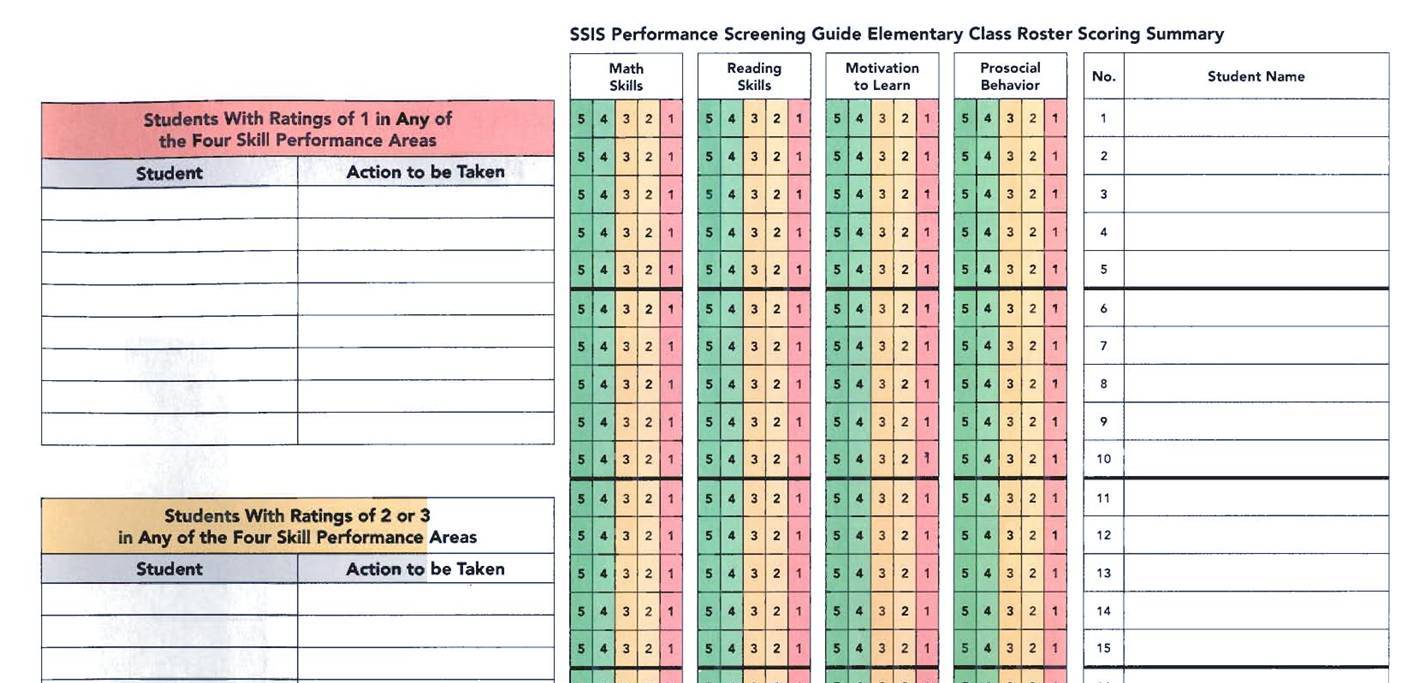 Andrea Setmeyer
Ericka Allen
Andrea Setmeyer             Tier 3 Math Intervention
Amy Magers
Stephanie Secord
Stephanie Secord             Tier 3 Rdg Intervention
Amy Magers	                    Progress Monitor Math
Amy Magers                        Social Skills Group
49
Standardization and Norms
50
Development and field testing of the SSiS Performance Screening Guide occurred during the standardization of the SSiS Rating Scales 
Teachers n = 138
30 preschool, 76 elementary, and 32 high school
Majority female n = 126
Majority was taken from the North Central and South regions of the U.S.  (n = 45, n = 52)
Students evaluated n = 2,497 
Preschool n = 439
Elementary n = 1,475 
Secondary n = 538
Psychometric Properties
51
Please refer to handout for specific numbers
[Speaker Notes: Validity is variable
“In terms of evidence for psychometric properties…..”]
SSiS: Advantages
52
Standardized, criterion-referenced screener of key social, motivational, and academic behaviors
Time-efficient (30 minutes or less)
Scoring and interpretation are easy and straightforward
Distinct behavioral criteria for each of the four skill areas and performance levels are provided in the booklet
Direct link to intervention: SSiS Classwide Intervention Program
Fairly inexpensive
Teachers indicated that the SSiS Performance Screening Guide was clearly written, easy to use, and easy to organize information and sort students by need.
Included in AIMSweb behavior
[Speaker Notes: First and foremost, the SSRS was widely used and highly regarded for nearly two decades so the fact that this screener was developed based on the SSRS is an advantage in itself.
First bullet-inclusion of academic behaviors is an advantage because as we all know social-emotional health can have an impact on academic performance so screening these areas all together provides a nice snapshot of overall student functioning
Teachers indicated that the SSiS Performance Screening Guide was clearly written, easy to use, and easy to organize information and sort students by need in order to target students who require further evaluation and intervention]
SSiS: Disadvantages
53
Evidence of validity is scarce with just one test of criterion-validity
Interrater reliability is mostly in the adequate range but decreases with increasing grade levels
Not useful for progress monitoring
While this tool is very time-efficient, its extremely brief format (only 4 items) may not adequately assess student performance in the four skill areas
[Speaker Notes: “Next up is Aimsweb behavior….”]
AIMSweb Behavior
www.aimsweb.com
 
Presented by Kelly Lyell
AIMSweb Behavior: Overview
55
A web-based behavior assessment and data management system that uses the BESS and SSIS to screen and progress monitor student behavior and social skills
Grades K-12
AIMSweb Behavior: Cost
56
Additional $1.00 per student per year for users who already subscribe to AIMSweb for academics
Cost for a school of 500 = $500 (+academic fees)
$4.00 per student per year for new users
Cost for a school of 500 = $2,000
AIMSweb Behavior: Administration
BESS
SSIS
Student Form
Grades 3-12
10-15 for class to complete
Paper and pencil; data entered online
Spanish forms available
Teacher Form
Prosocial Behavior 
Grades K-12
5-10 minutes per class
Online
Teacher Form
Motivation to Learn
Grades K-12
5-10 minutes per class
Online
Teacher Form
Grades K-12
3-5 minutes per student
Online
[Speaker Notes: Only the Motivation to Learn and Prosocial Behavior subscales are used
Any combination of these four measures can be used (BESS-teacher, BESS-student, SSiS-Motivation and SSiS-Prosocial)]
[Speaker Notes: Student paper version looks very similar…]
[Speaker Notes: Ex: Prosocial… Motivation looks very similar]
Scoring and Interpretation
61
After completing the screeners, teachers/staff can view their entire class on all four measures 
Students that have elevated scores on the BESS and/or SSiS are highlighted in yellow or red 
These students will automatically be checked as “Add to Action Plan”
Once at the “Action Plan” page, teachers/staff can set up individualized progress monitoring systems for their students and/or select interventions
[Speaker Notes: Can progress monitor prepopulated (common) school-wide behavior expectations or replacement behaviors or negative behaviors. 

You can choose specific behaviors from AIMSweb or generate your own. The BESS and SSIS aren’t actually used for PM. 

Examples of specific behaviors could be items from the BESS or SSIS that you PM. For example: if a teacher rates that a student is “is well organized” as NEVER, that will show up and AIMSweb generates observable behaviors of these, such as: “comes to class prepared” or “loses things” is neat or messy, and then the teacher can rate the student on a scale of NSOA

3 options for PM forms: rating scales, frequency counts, interval recording

Example of a school wide behavior expectation is “respects others”, “respect yourself,” “respect property”
There is a whole list of these, and the teacher/staff can choose from a list of about 20 of these school wide behaviors that are true to their school. 

Then, the person creating the PM can choose how to rate the student- on a meets, exceeds, does not meet or a “needs little help to comply, needs some help to comply, needs lots of help to comply”]
AIMSweb Behavior: Additional Uses
64
Generates individualized progress monitoring forms
Generates evidence-based intervention suggestions, lesson plans, behavior strategies and social skills models 
BASC-2 Intervention Guide 
	(Vannest, Reynolds & Kamphaus, 2004) 
Social Skills Improvement System Guide 
(Elliot & Gresham, 1991)
Creates individual, classroom, grade and school-level reports
[Speaker Notes: You don’t need to buy the BASC-2 Intervention Guide or the SSIS Guide]
AIMSweb Behavior: Advantages
69
Scores obtained, response format, standardization samples, norms, and psychometric properties are the same as the BESS and SSiS 
Everything is online, which makes it easy to manage data for large groups of students
Evidence-based intervention resources are available online (BASC-2 and SSiS)
Many teachers are familiar with AIMSweb graphs
Can view academics and behavior simultaneously (if you subscribe to both academics and behavior)
Spanish version available for students
AIMSweb Behavior: Disadvantages
70
Only one teacher can rate each student
At the secondary level, teachers can rate each student as a group or the homeroom teacher can rate the student
No parent rating form
May be time consuming for teachers
Conners Clinical Index Screener
Conners, 2008 

Presented by Ericka Allen
Conners: Overview
72
Objective and systematic rating system designed to measure externalizing, internalizing, and learning difficulties
Forms: Parent and Teacher (age 6-18), and Self Report  (age 8-18)
Items: 24 per form
Results in scales: disruptive behavior, learning and language, mood disorder, anxiety disorder, and ADHD
Conners: Cost
73
Manual: $94.00
QuickScore forms (25/pkg.): $50.00
Online form: $1.80 

Cost to screen a typical school (n =500): $1494.00
Cost includes:
Manual: $94.00
Student Forms: $1000.00
Scoring  Software = $400.00
Add $1000.00 for each additional informant used 
$200 for 100 parent forms
$200 for 100 teacher forms
Subsequent screenings: $1000.00 (cost of student forms)
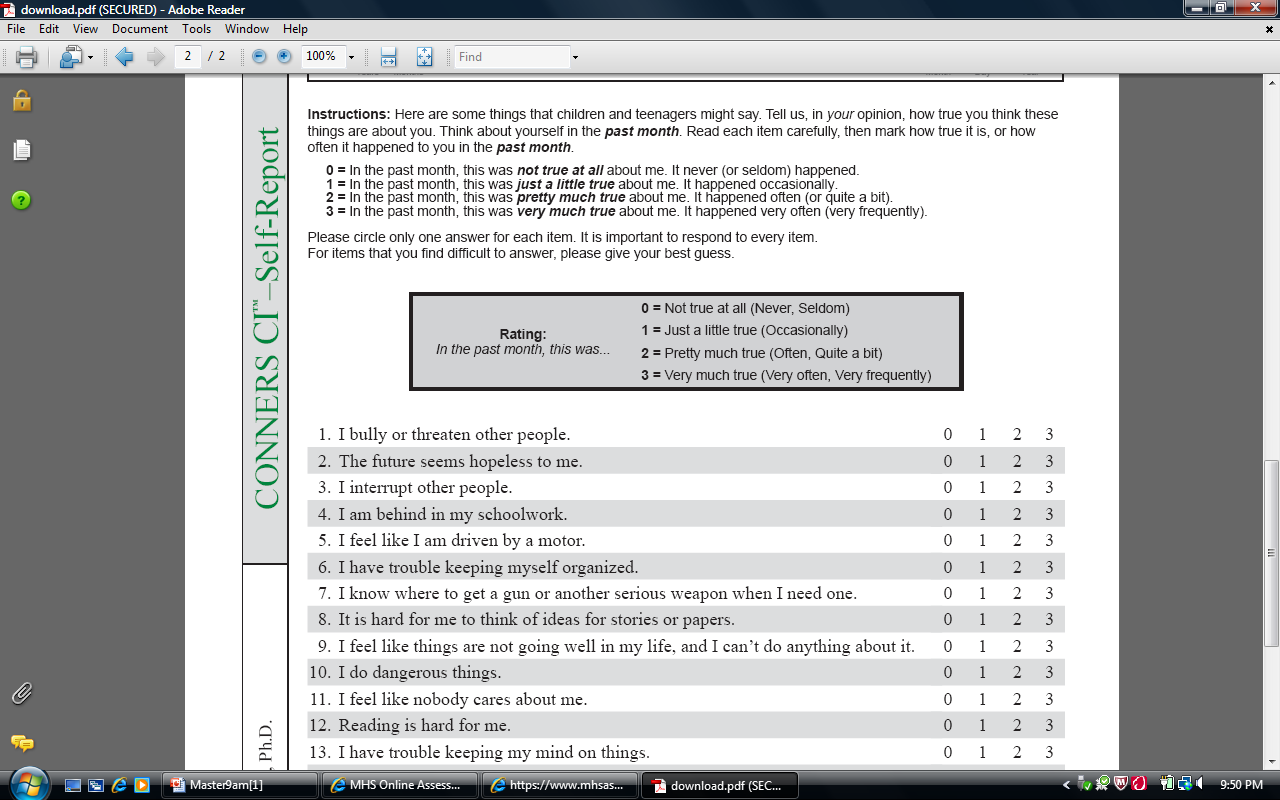 74
Conners: Administration
75
Can be administered individually or in a group
Estimated time completion: 5 to 10 minutes
Can be administered via a link sent by email: https://www.mhsassessments.com/MAC/login.aspx?fid=629cc90-8ab6-4724-a416-bbc67d34be1ef 
Can be used as a progress monitoring tool
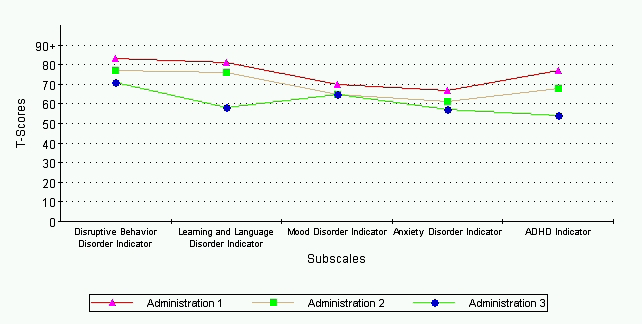 Conners: Scoring
76
Paper and pencil scoring with the QuickScore form
Computer scoring
USB
Online
Items are endorsed using a 4-point Likert like scale
0 = Not true at all (Never, Seldom); 3 = Very much true (Very Often, Very Frequently)
Estimated time completion: 10 minutes
Conners: Interpretation
77
Standardization and Norms
78
Sample was stratified to represent the U.S. population at the 2000 census 
n =3400
Normative sample was taken from across the U.S. Northeast, West, Midwest, South and parts of Canada
Developed using the Conners Behavior Rating Scale pool
Psychometric Properties
79
Please refer to handout for specific numbers
Conners: Advantages
80
Designed for use in a clinic or school setting
Can be used for progress monitoring
QuickScore scoring form
Convenient computer scoring system
Links for forms can be emailed for completion
Spanish version available
Conners: Disadvantages
81
Manual is housed within the Conners CBRS manual
Seems to be more clinically focused
Oriented toward problem behaviors, does not include adaptive behaviors
Potentially high cost
Internal consistency reliability is variable
Validity is variable
Strengths and Difficulties Questionnaire;SDQ
http://www.sdqinfo.org/

Presented by Amy Magers
SDQ: Overview
Brief questionnaire with the primary purpose of screening for behavioral concerns for students of 
	ages 4-17
Accessed via the internet and all materials are downloadable
Norm-referenced and available for use in over 40 languages
Useful for screening, initial clinical assessment, treatment follow-up, and research purposes
83
SDQ: Cost
84
Free
SDQ: Administration
85
Can be given on paper or online
Time for completion: 5 minutes per child (when online, includes report) 
Individual rating by teacher, caregiver
Group self-assessment for ages 11-17
25 standard questions
“Impact Supplement” (questions on severity, duration, etc.) 
Ratings are given on 3-point Likert scales: “Not true,” “Sometimes true,” and “Certainly true”
Using the SDQ
86
Three key websites:
For research, general information, downloads,
		http://www.sdqinfo.org/ 
For scoring paper versions, 
   		http://www.sdqscore.org/  
For online assessment and reports,
		http://www.youthinmind.info/
Online Assessments and Reports
87
88
89
SDQ: Scoring
90
Designed to predict how likely a child is to have emotional, behavioral or concentration problems severe enough to warrant a diagnosis according to DSM-IV classifications 
Scores obtained: Range “very low” to “very high” over 5 domains:
Emotional problems 
Conduct problems 
Hyperactivity/ inattention problems 
Peer relationship problems
Prosocial behavior
SDQ: Scoring
91
Scoring can be completed manually on downloaded forms, or online (recommended)
No database to save results or make local comparisons
Website includes downloads for scoring via statistical software program
SPSS, SAS, STATA
Entering Data: http://www.sdqscore.org
92
93
SDQ: Interpretation
94
The scores are grouped into four bands based prevalence in the general population: 
80% of children score 'close to average'
10% score 'slightly raised‘
5% score 'high' 
5% score 'very high'. 
The exception is the scale for kind and helpful behavior, with roughly 80% 'close to average', 10% 'slightly low', 5% 'low' and 5% 'very low'
Readable Report: http://www.youthinmind.info/
95
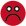 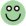 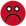 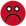 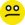 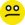 [Speaker Notes: Youthinmind-technical and readable (parent-friendly)]
Standardization and Norms
96
British sample of:
n = 7,313 teachers
n = 9,998 parents
n = 3,983 students
Information on ethnicity and gender is not available
Evidence for an alternate factor structure for use in the U.S. 
(Dickey & Blumberg, 2004)
[Speaker Notes: Internalizing, externalizing, and prosocial NOT conduct and hyperactivity/inattention]
Psychometric Properties
97
Please refer to handout for specific numbers
[Speaker Notes: Limited-student/self-report, adequate-parent, excellent-teacher]
SDQ: Advantages
98
Free to use and download; costs only in printing materials
Brief-5 minutes per student
Easy to administer, score, and interpret
Can be used online or off
Pre/post comparisons
Report generation
[Speaker Notes: Pre-post-on consulting a counselor who frequently uses the SDQ, he found this to be a great measure to determine efficacy of therapy sessions]
SDQ: Disadvantages
99
Takes time to become familiar with website(s)
Cannot save entered scores online
Use statistical programs?
Not part of a larger diagnostic or intervention program
No manual
Report generation
All-British normative group
Conclusions and Wrap upQuestions?